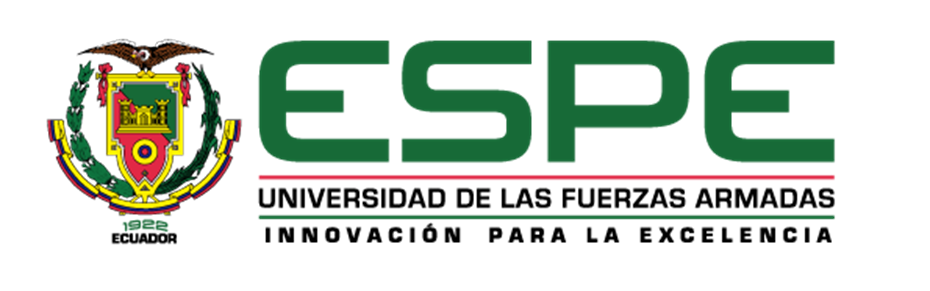 “La motivación extrínseca en el aula de niños con discapacidad física de la Unidad Educativa Especializada “Virgen de la Merced” en el año lectivo 2018-2019”
Miguel de Santiago Carrillo Vizcaíno
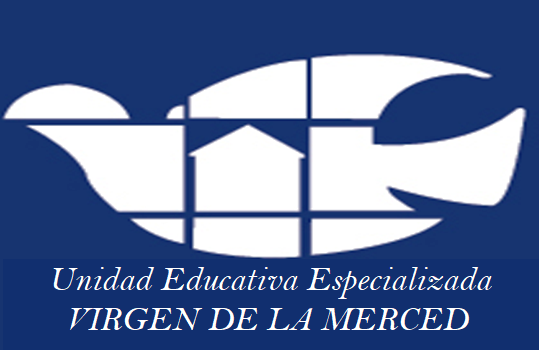 INDICE
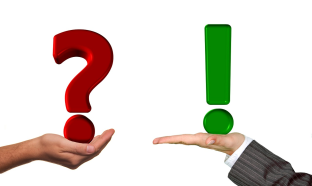 El Problema
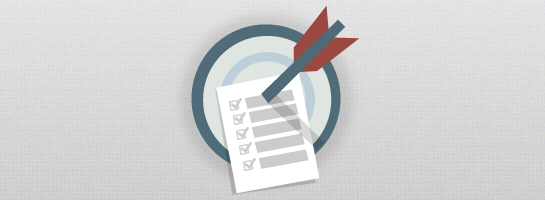 Objetivos
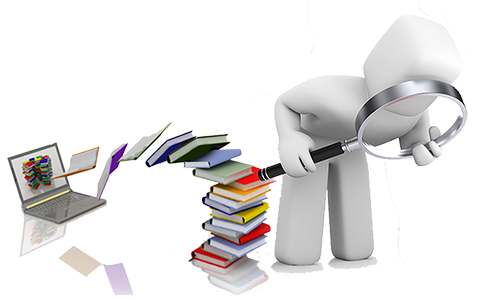 Marco Teórico
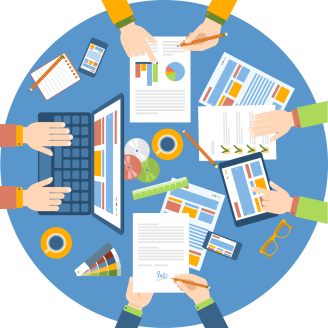 Metodología
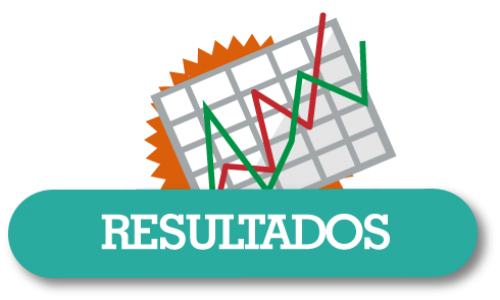 Resultados
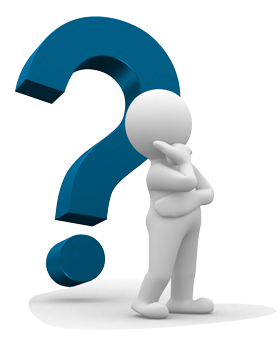 Conclusiones
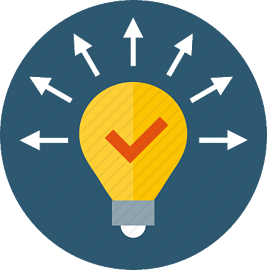 Recomendaciones
EL PROBLEMA
Un estudiante que presenta discapacidad presenta mayores dificultades que el resto de los estudiantes para generar conocimiento y adentrarse en el proceso de enseñanza – aprendizaje.
¿La motivación en los centros educativos esta acorde con el desarrollo de las actividades académicas?
Desconocimiento de las técnicas motivacionales
Constatación
Subestima el material didáctico.
OBJETIVOS
Determinar la importancia de la motivación extrínseca aplicada en el aula, para alcanzar las metas educativas de los niños con discapacidad
General
Determinar el nivel de conocimiento que tiene los docentes sobre la aplicación de estrategias motivacionales para incentivar en el aula a los niños con discapacidad física
Identificar el nivel de motivación que tienen los niños con discapacidad física
Específicos
Establecer si existe material didáctico suficiente para aplicar las técnicas motivacionales en el aula
MARCO TEÓRICO
Las emociones.
Los niños desmotivados, tienen semblantes tristes, irritables, se enojan y demuestran poco interés a los procesos educativos negándose a aprender
Se realizó la revisión bibliográfica con respecto a  investigaciones, tesis y artículos científicos relacionados al tema de estudio de la motivación y su relación con el logro de los objetivos educativos.
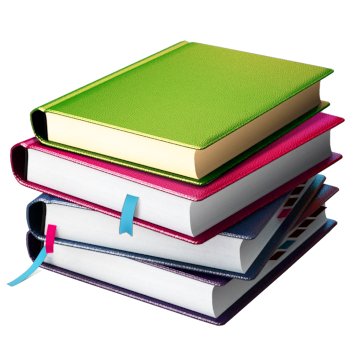 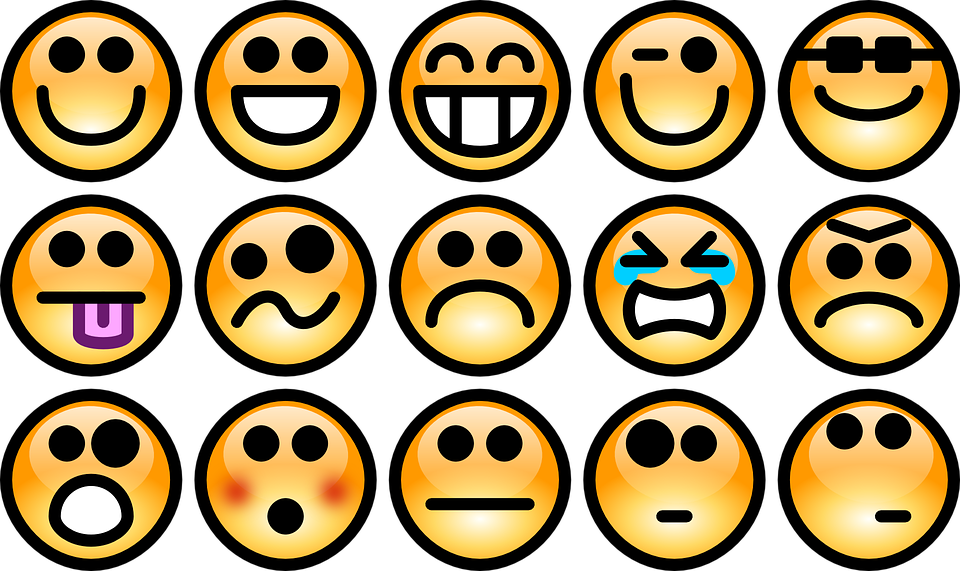 Se debe entender primero que todo conlleva a una modificación de emociones en la persona con el fin de propulsar sus acciones.
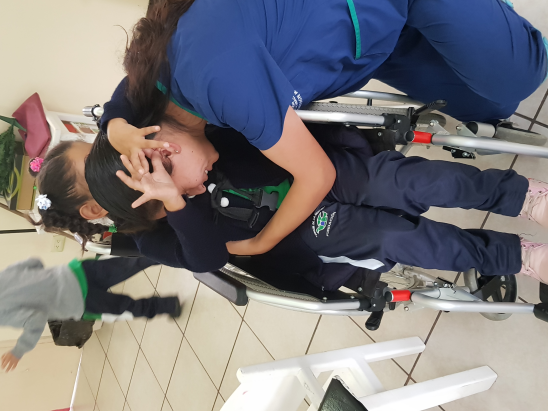 WOOLFOLK (1996), “la motivación se define usualmente como algo que energiza y dirige la conducta”
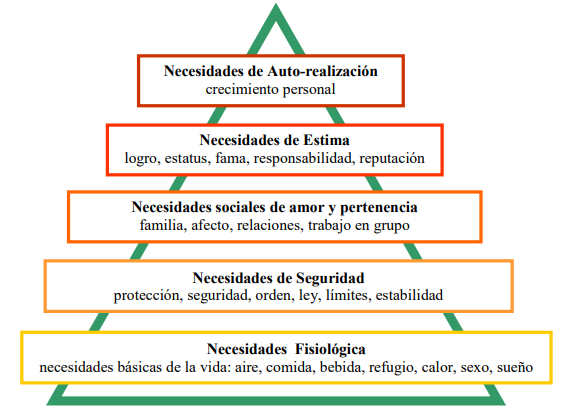 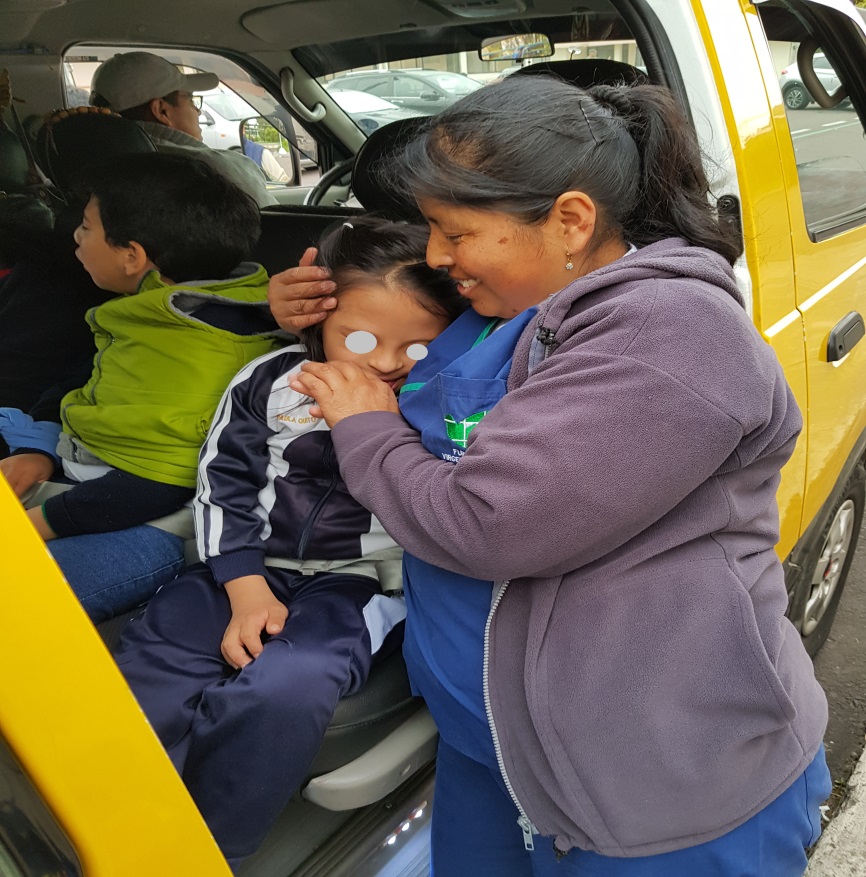 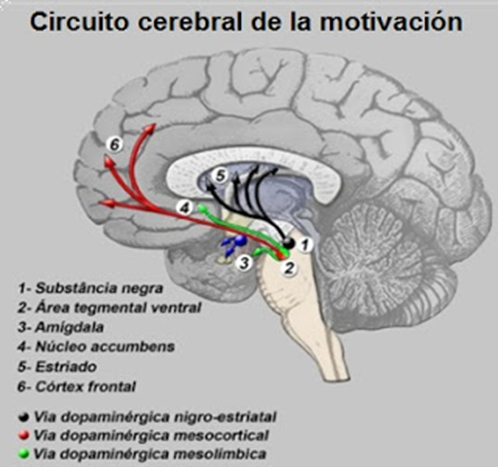 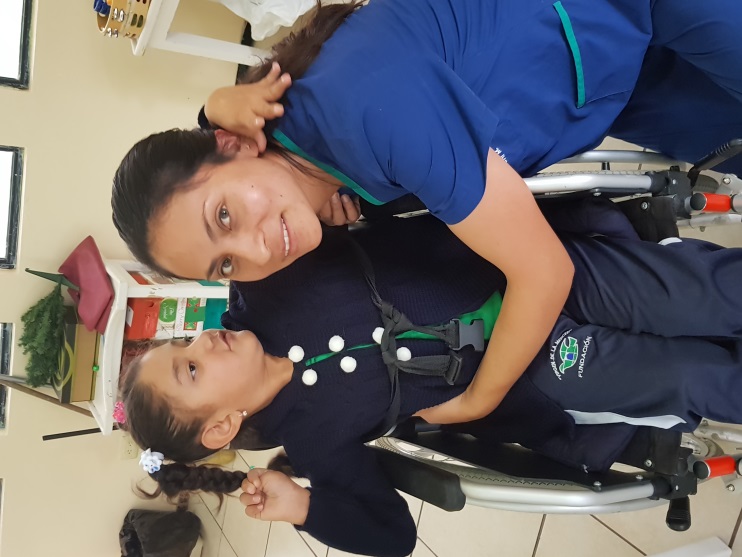 La motivación en la educación.
La motivación  es  un  aspecto  de enorme relevancia en las diversas áreas de  la  vida,  entre  ellas  la  educativa  ya que orienta  las  acciones y esfuerzos necesarios para que se conformen en los elementos centrales para cumplir con objetivos.
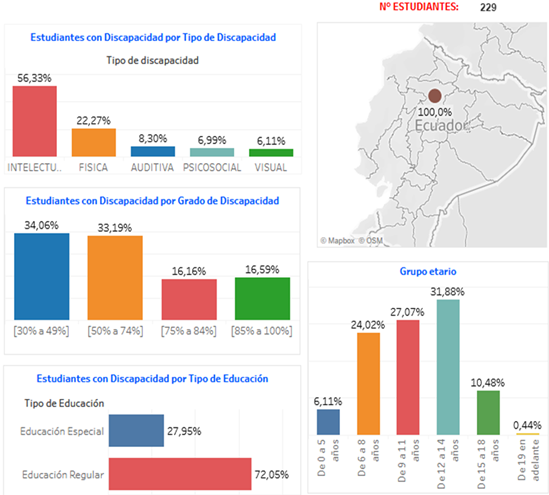 La motivación extrínseca
La motivación extrínseca es aquella que está ligada directamente a todos aquellos factores externos que motiva a la persona .
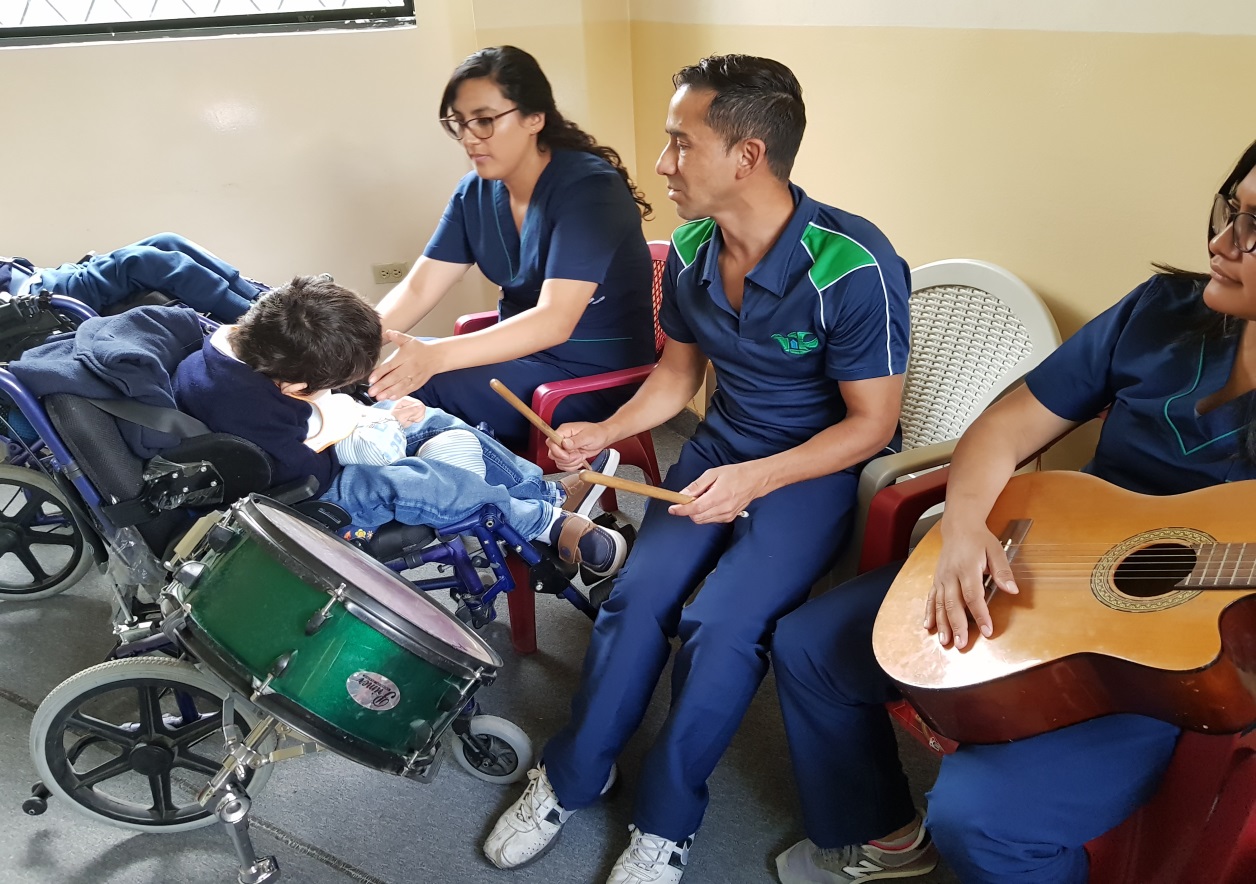 “el estudiante motivado extrínsecamente siempre se comprometerá al desarrollo de las actividades a realizar, siempre y cuando le ofrezcan las posibilidad de obtener recompensas externas” (Lamas Rojas, 2008, pág. 16).
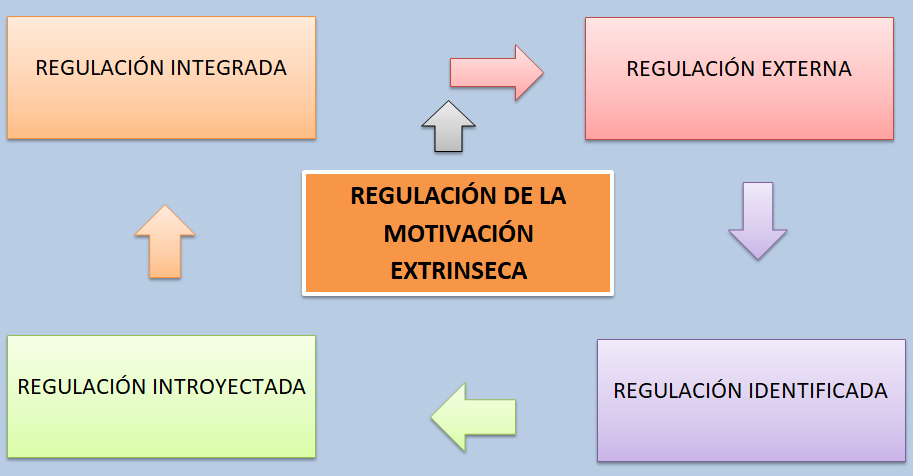 Material de apoyo y uso de material didáctico en la motivación de niños con discapacidad
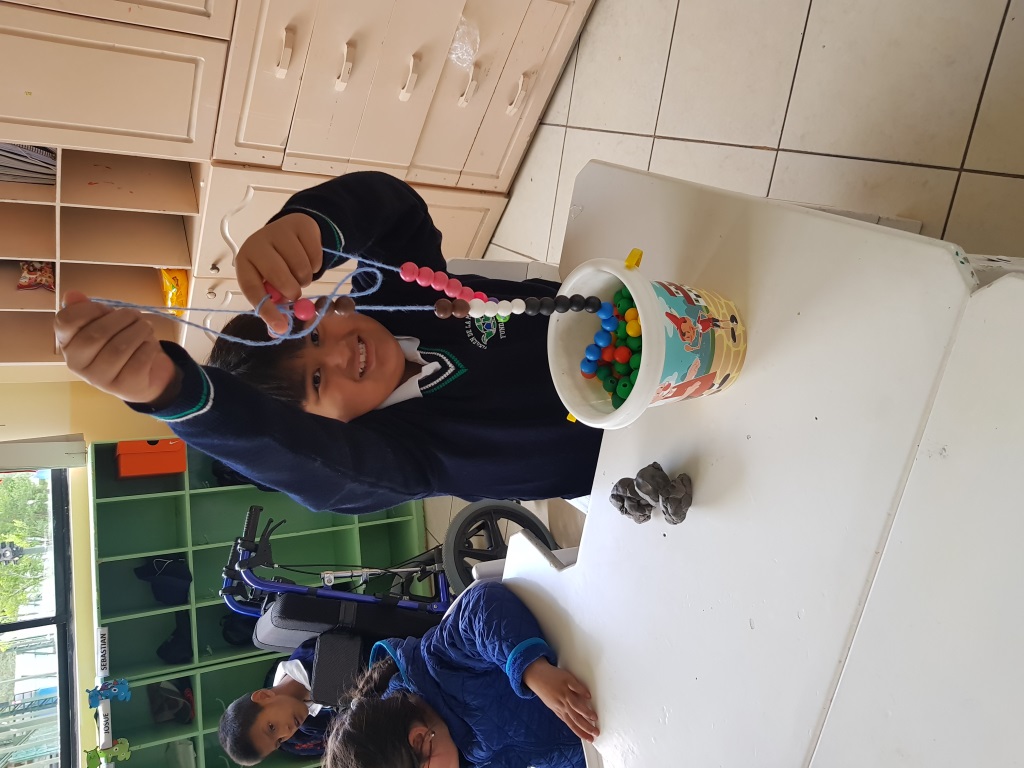 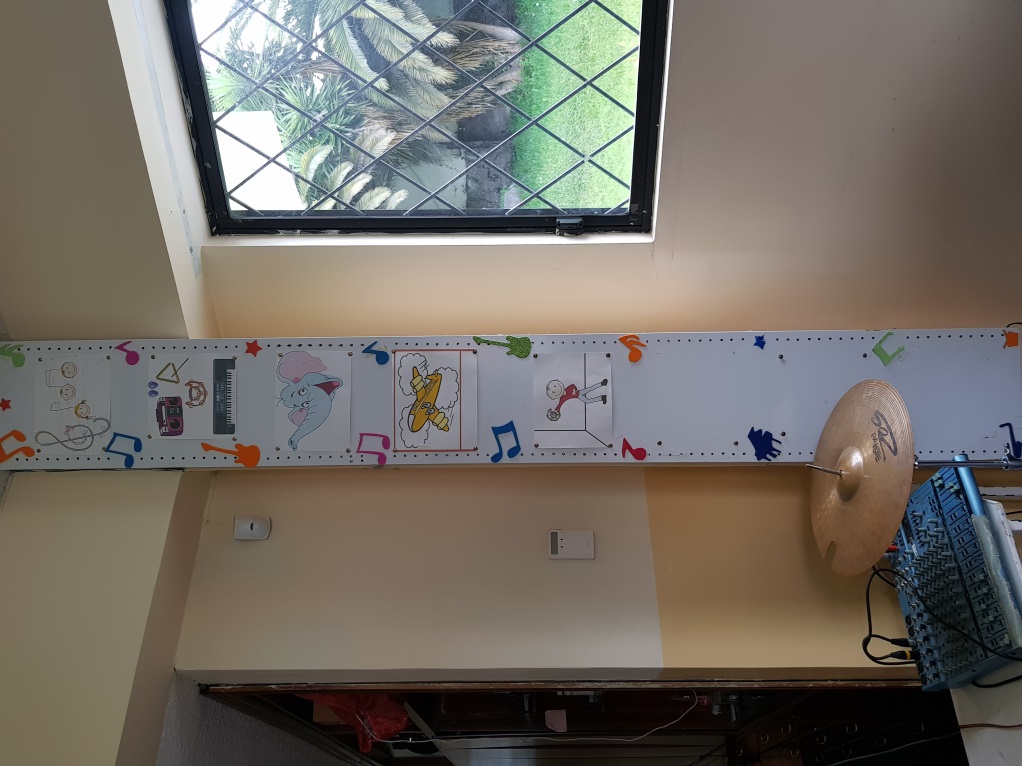 Los materiales didácticos para el proceso de motivación requiere de selección, elaboración y aplicación, dado que cada actividad requiere un material específico
METODOLOGÍA DE LA INVESTIGACIÓN
Modalidad de la investigación. 
De campo y bibliográfica
Enfoque. 

cuantitativo o cualitativo
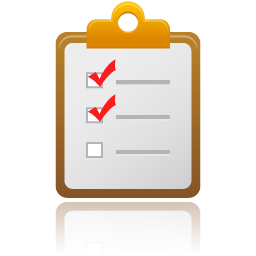 Tipo o nivel de investigación.

Descriptiva.
Instrumentos de Evaluación

Guía de Observación
Encuesta
Población y muestra
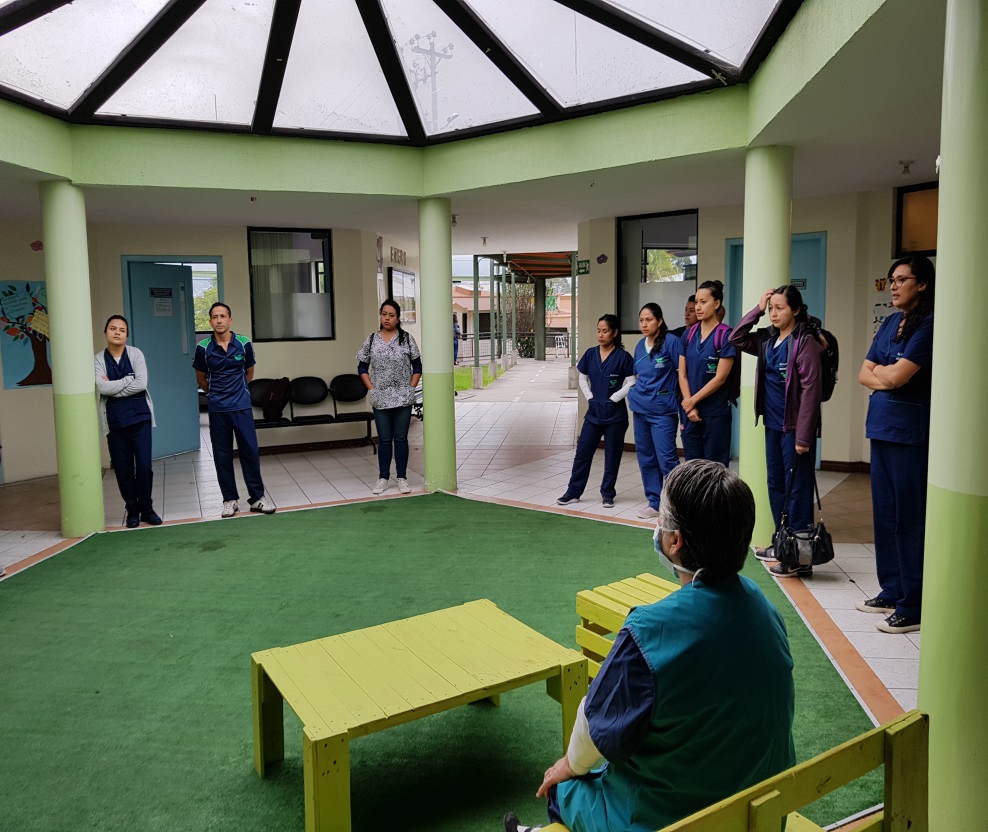 Nivel de motivación de los niños.
Suficiencia de material didáctico para actividades de motivación
Nivel de conocimiento de los docentes sobre la aplicación de técnicas y estrategias motivacionales.
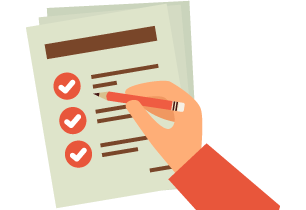 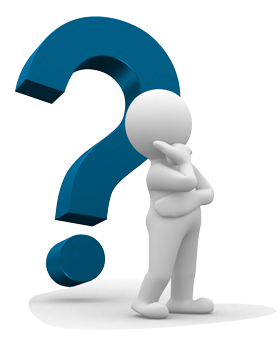 CONCLUSIONES
Los niños con discapacidad padecen condiciones de salud graves y severas en forma permanente, tienden a ser malhumorados, tristes y depresivos, desmotivación inicial.
Los docentes aplican un manejo didáctico adecuado para promover la motivación en los niños con discapacidad física dentro del aula de clase. los docentes demuestran preocupación constante por el mejoramiento de sus capacidades como docentes y motivadores
La principal debilidad que se denota es la falta de material didáctico y uso del existente, que le permita a los docentes mejorar sus actividades motivacionales durante los procesos educativos
procesos motivacionales extrínsecos en el aula, son fundamentales para que el niños tenga predisposición para aprender, sin los procesos de motivación los niños no prestaría mayor atención, su desarrollo se limitaría y no se cumplirían las metas educativas
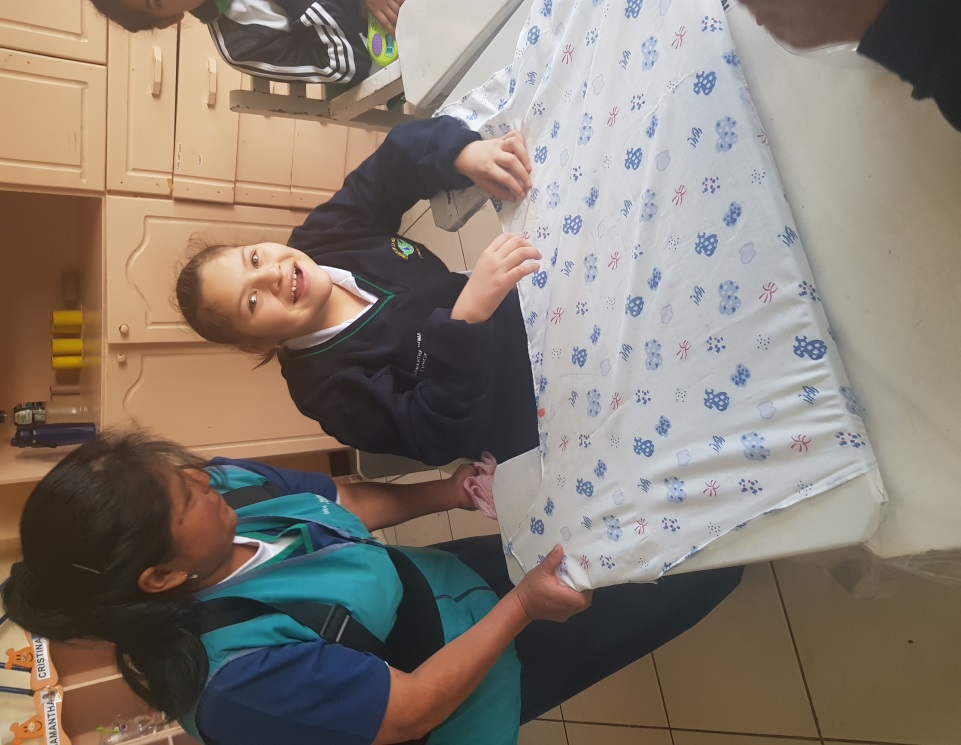 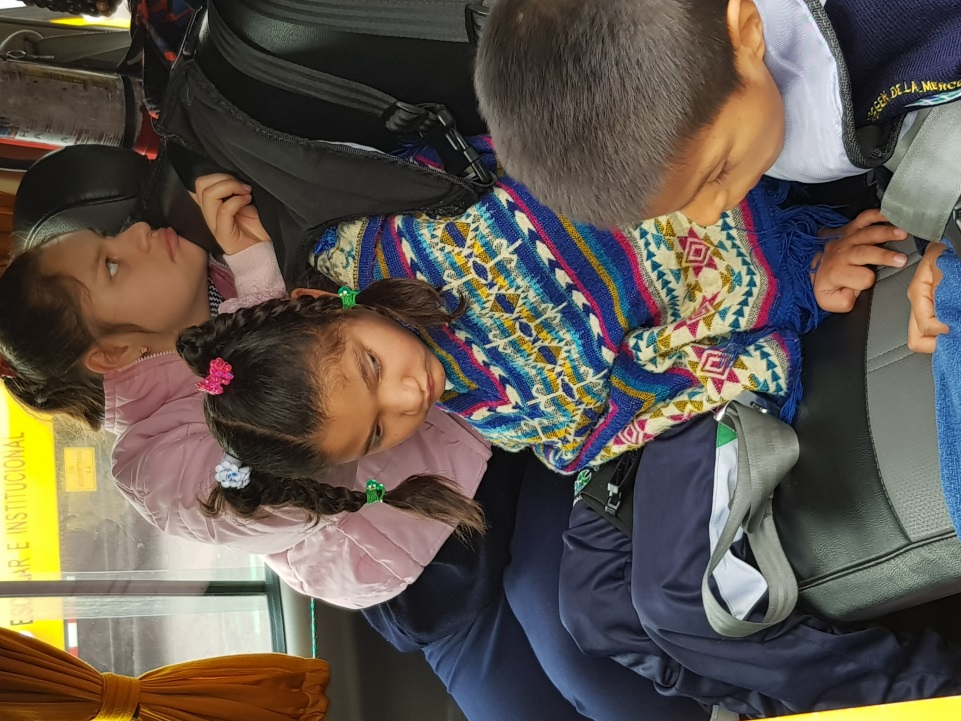 RECOMENDACIONES.
El área pedagógica como en la psicológica deben estar constantemente preocupados e implicados por mejorar los procesos motivacionales en los niños, al inicio de las actividades de aprestamiento durante el aprendizaje y al final del proceso…
Los docentes deben incluir un espacio en sus planificaciones y fuera de las horas de clase para tratar temas de motivación de  los  estudiantes  hacia   los padres de familia…
Realizar la adquisición de material didáctico que le permita a los docentes realizar las actividades motivacionales de una manera más variada y apegada a los procesos científicos necesarios….
Realizar más capacitaciones sobre temas de aplicación de técnicas de motivación en el aula de niños con discapacidad física a fin de que se mejore los procesos y a su vez se actualice constantemente los conocimientos de los docentes.